И.А.Крылов Басня «Стрекоза и Муравей»
Урок литературного чтения 
в 4 классе 
ГБОУ СОШ № 259
Из каких басен иллюстрации
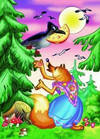 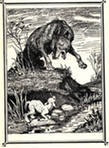 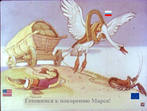 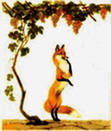 Из каких басен иллюстрации
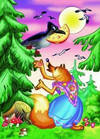 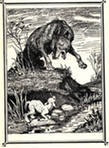 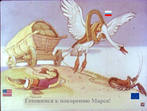 «Лебедь, рак и щука»
«Ворона и лисица»
«Волк и ягненок»
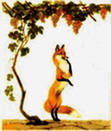 «Лисица и виноград»
«Петух и бобовое зернышко»
Иван Андреевич
Крылов
1769-1844
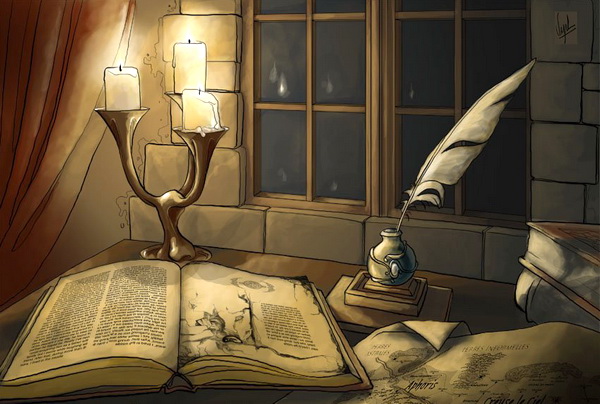 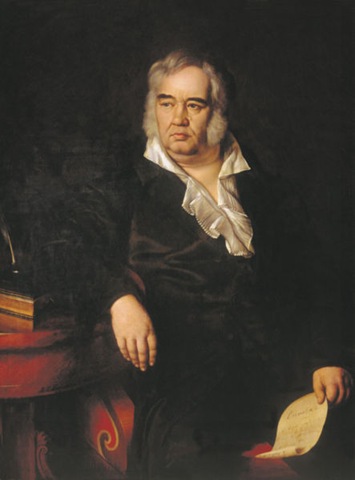 «Люблю, где случай есть 
пороки пощипать» 
            
 И.А. Крылов
Басня
Басня - это литературный жанр с краткой формой повествования, 
где действуют звери, птицы, вещи, а подразумеваются под ними люди,                          
высмеиваются их пороки. 
 В басне обязательно есть мораль, которая чаще всего выделяется как самостоятельная её часть и располагается      либо в начале, либо в конце басни.
Речевая разминка
Без работы хоть убей, 
Жить не может муравей. 

Над лугом, где пасутся козы,
На крыльях  прозрачных порхают стрекозы.
ВОПРОС УРОКА:
Мораль басни 
И.А.Крылова «Стрекоза и Муравей»
Памятка к работе
 над басней
1.Как называется басня? Кто ее автор? В стихах или прозе она написана?
2.Какие незнакомые слова и выражения встретились в басне?
3.Кто является главными героями в басне?
4.Какими показаны герои басни? Прочитайте, как описывает их автор.
5.Что осуждается в басне?
6.Прочитайте, как автор относится к событиям, описанным в басне? Как он относится к действующим лицам?
7.Что должен понять из этой басни читатель?
8.Какое выражение басни стало крылатым?
Работа будет оцениваться
 по следующим критериям
Как группа распределила работу между собой? 
Внимательны или отвлекаются участники группы?
Все ли выполнили каждое задание?
Сколько заданий выполнили за урок? 
Верно ли выполнили задания?
Как организовано взаимодействие в группе?
Как оформлены результаты работы?

              хорошо           есть недочёты            плохо
Как работать в группах
Работай дружно.

Спокойно высказывай своё мнение.

Уважай мнение другого.

Терпеливо выслушивай мысли других.

Вместе находи правильное решение.

Капитан определяет выступающего.
Соотнеси.
Пазл
Мораль басни
«Ты всё пела? Это дело:
Так пойди же, попляши!»